Asukkaat maakunta- ja soteuudistuksen keskiöön (AKE)
Pilottimaakuntien koulutustarjotin
2.3.2018
AKE-projektin 
pilottimaakunnat
Etelä-Karjala
Kainuu 
Keski-Pohjanmaa 
Lappi
Pirkanmaa
Pohjois-Karjala 
Pohjois-Savo
Satakunta
Aluejaot © MML, 2017
Koulutustarjotin pilottimaakunnille – miksi?
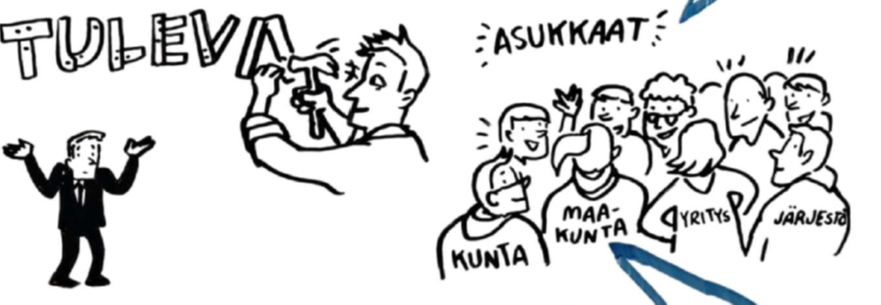 Haluamme lisätä tietoa ja levittää 
toimintatapoja siitä, millä tavoin 
asukkaiden osallistumis- ja 
Vaikutusmahdollisuudet sekä 
käyttäjälähtöisyys saadaan toteutumaan 
maakuntien toiminnan valmistelussa 
ja toteutuksessa sekä sotepalveluissa.

Haluamme levittää maakuntiin 
kuntien hyviä osallisuus- ja 
osallistumiskäytäntöjä.

Haluamme rakentaa kumppanuuksia – rajapinnoista yhdyspintoihin.
3
[pvm]
Toteutus ja aikataulu
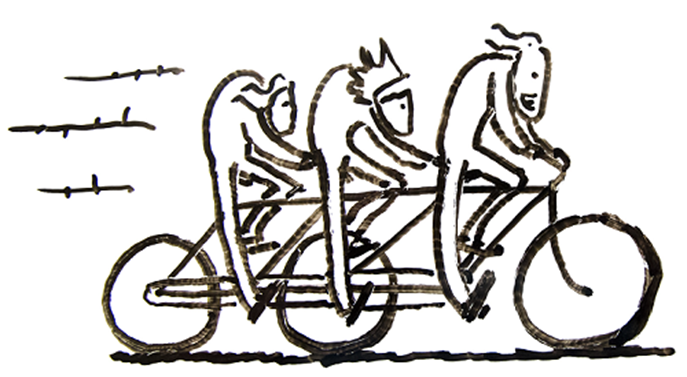 Toteutetaan AKE-projektin 
kahdeksassa pilottimaakunnassa.

Käytännönjärjestelyt ja ajankohdat 
päätetään yhdessä alueiden kanssa.

Toteutusvaihe 3/2018-12/2019.

Molempina vuosina piloteille tarjotaan kaksi koulutuspäivää tai puoli päivää. Lisäksi tarjotaan kaikille yhteisiä koulutuksia.
4
[pvm]
Kohderyhmät maakunnissa
Alueiden osallisuustyöryhmät 
avainasemassa
Poliittiset ohjausryhmät
Muutosjohtajat
Asukas- ja asiakasosal-
listumisen valmistelijat
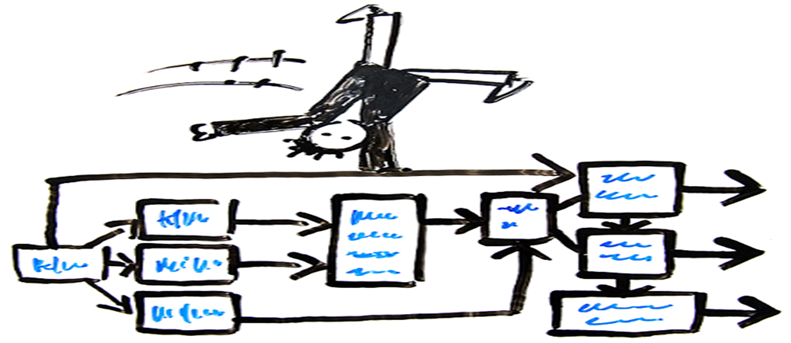 5
[pvm]
Koulutusten sisältö rakennetaan
Tarjotinajattelulla, koulutus 
voi koostua useammista 
osista kerrallaan.

Tarjolla puolen päivän tai 
koko päivän koulutuksia.

Alueet vastaavat käytännön 
järjestelyistä (tilat, tarjoilut ja 
Tarvikkeet)

Kuntaliitto vastaa kouluttajista ja 
erilaisista opas- ja muista materiaaleista.
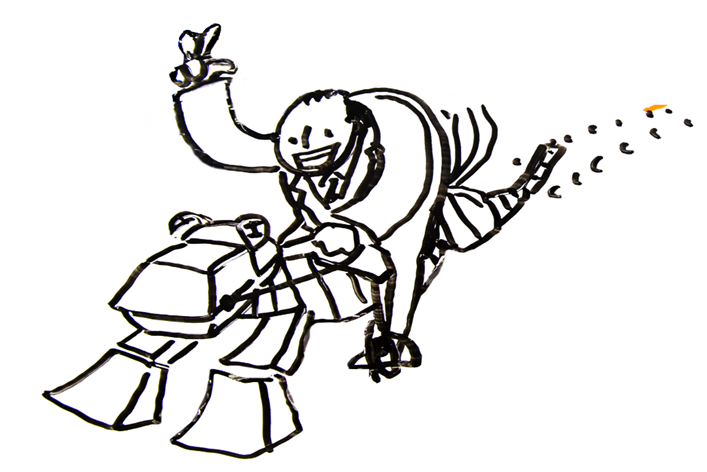 6
[pvm]
Koulutustarjotin (tilanne 3/2018)
Osallisuuden ja osallistumisen merkitys
Demokratian kokonaisuuden merkitys
Asiakas, potilas, asukas – toimija-asemien erilaisuus
Käyttäjälähtöisyys johdon, asiantuntijan ja henkilöstön työssä
Osallisuuspeli
Viestintä
Avoin hallinto
Osallisuutta tukeva lainsäädäntö

Kaikille yhteisenä syksyllä 2018: Osallistuva budjetointi

Myöhemmin muita osallisuuden menetelmiä, mm. Vaikuttamiskahvila ja Kumppanuuspöytä.
7
[pvm]
1) Osallisuus ja sen merkitykset
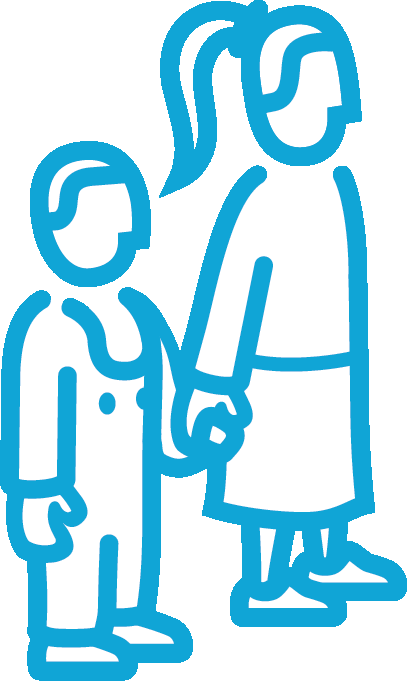 Koulutus soveltuu osallisuuden 
kokonaisvaltaisen ja moniulotteisen 
merkityksen hahmottamiseen.

Lähtökohtana on osallisuus –käsitteen 
yhteiskunnallinen perusta ja teoreettiset 
yhteiskunnallisen osallisuuden jäsennykset. 

Pääpaino koulutuksessa on kuitenkin 
osallisuuden muodostumisen tarkastelussa. 

Kotimaisten ja kansainvälisten esimerkkien avulla 
käsittelemme osallisuuden ulottuvuuksia ja 
merkitystä konkreettisesti. Eli mitkä tekijät 
vahvistavat tai heikentävät osallisuutta? 

Koulutuksessa esitellään kaksi joustavaa työkalua 
osallisuutta vahvistavien käytäntöjen miettimisen maakuntien valmistelun tueksi.
8
[pvm]
2)Demokratian merkityksen kokonaisuus
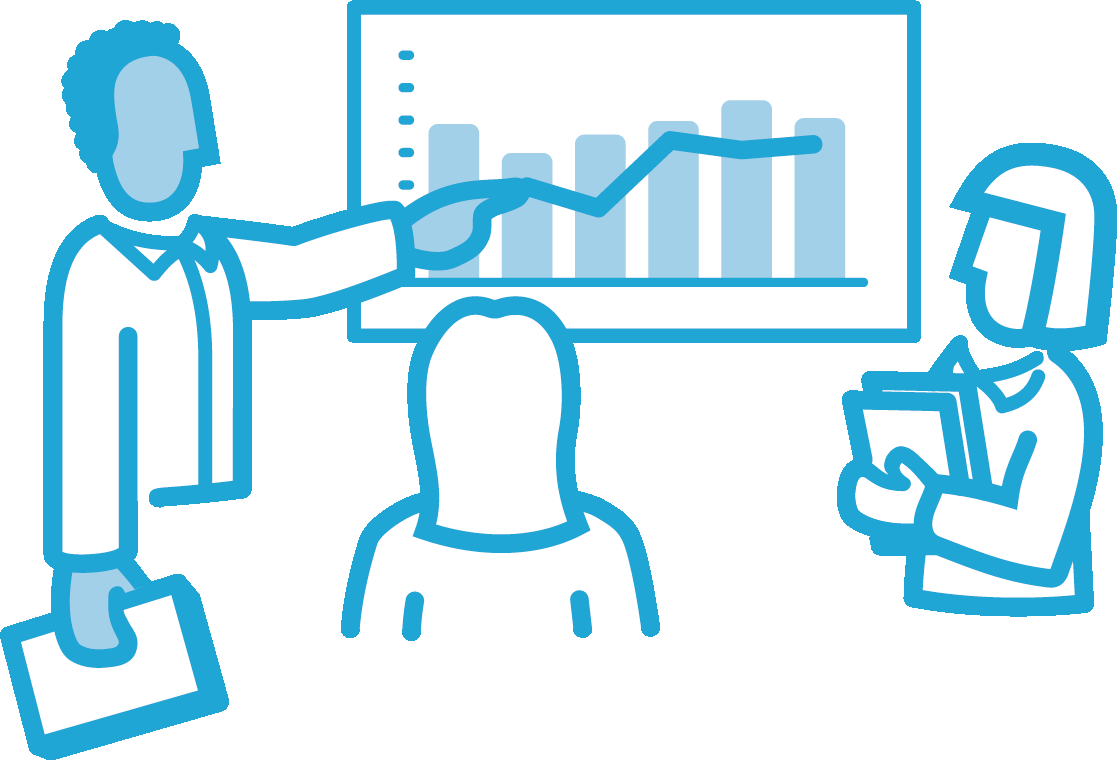 Koulutus soveltuu edustuksellisen 
demokratian ja osallistuvan demokratian 
välisen suhteen ja käytäntöjen tarkasteluun. 

Se tukee maakuntien osallistumisjärjestelmän 
suunnittelua ja toteutusta. 

Osallistuvan demokratian käytännöistä 
esimerkkinä on osallistuvaa budjetointi, 
osallistuvan suunnittelun prosessit, 
asiakas/asukasraadit 
ja -neuvostot.

Koulutuksessa keskeinen kysymys on erialaisten demokraattisten instituutioiden ja käytäntöjen yhteensovittaminen käytännössä sekä osallistumisen merkitys asukkaille, viranhaltijoille/-omaisille ja päätöksentekijöille.
9
[pvm]
3) Asiakas, potilas, asukas – toimija-asemien erilaisuus
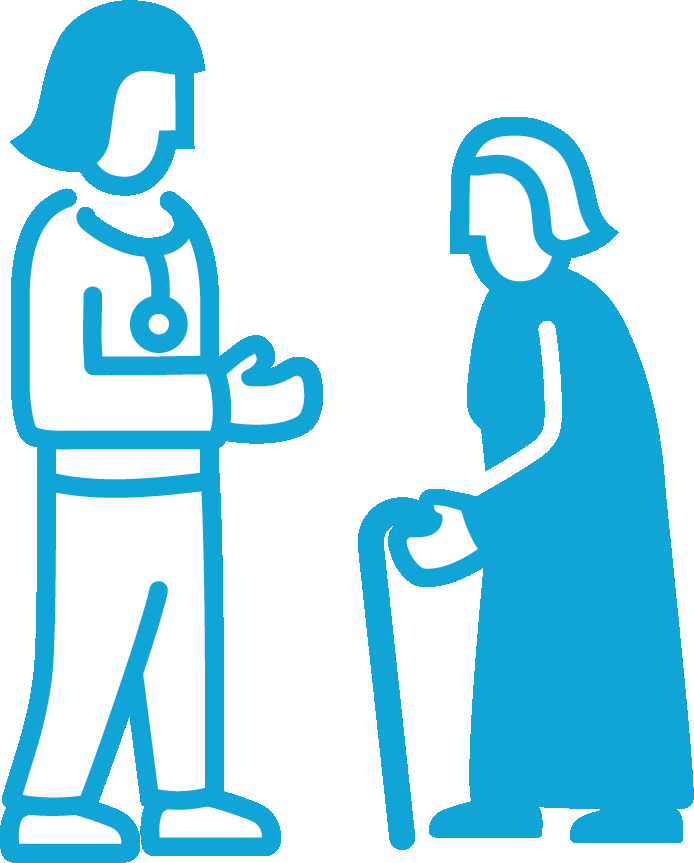 Koulutus keskittyy kansalaisten 
päällekkäisten ja vaihtuvien roolien ja 
asemien huomioimiseen maakuntien 
toiminnan suunnittelussa. 

Siinä käsitellään sosiaalisia oikeuksia 
kansalaisuuden lainsäädännöllistä perustaa
ja muutosta aktiivisen kansalaisuutta korostavaan 
suuntaan. 

Koulutuksessa käsitellään hallinnollisten ja poliittisten 
ratkaisujen merkitystä yksittäisten kansalaisten ja 
yhteisöjen osallistumisen ja vastuun määrittäjinä. 

Lisäksi tarkastelussa on asumisen merkitys ihmisten 
osallistumis- ja vaikuttamismahdollisuuksiin. 

Koulutus auttaa pohtimaan sitä, miten ihmiset samaistuvat maakuntiin ja tarttuvat niiden tarjoamiin päätöksenteko tai palveluiden suunnittelu mahdollisuuksiin.
10
[pvm]
4) Käyttäjälähtöisyys johdon, asiantuntijan ja henkilöstön työssä- Kuulemista vai kumppanuutta?
3 keskusteluvideota:

Osa 1: 
Miten työntekijöiden ja johdon 
toimintatavat muuttuvat kun kansalainen otetaan 
kumppaniksi?

Osa 2: 
Tapaustutkimuksia 
kansalaiskumppanuudesta

Osa 3: 
Yhteenvetoa: Olemme johtamista ja ammattilaisuutta 
läpileikkaavan muutoksen äärellä
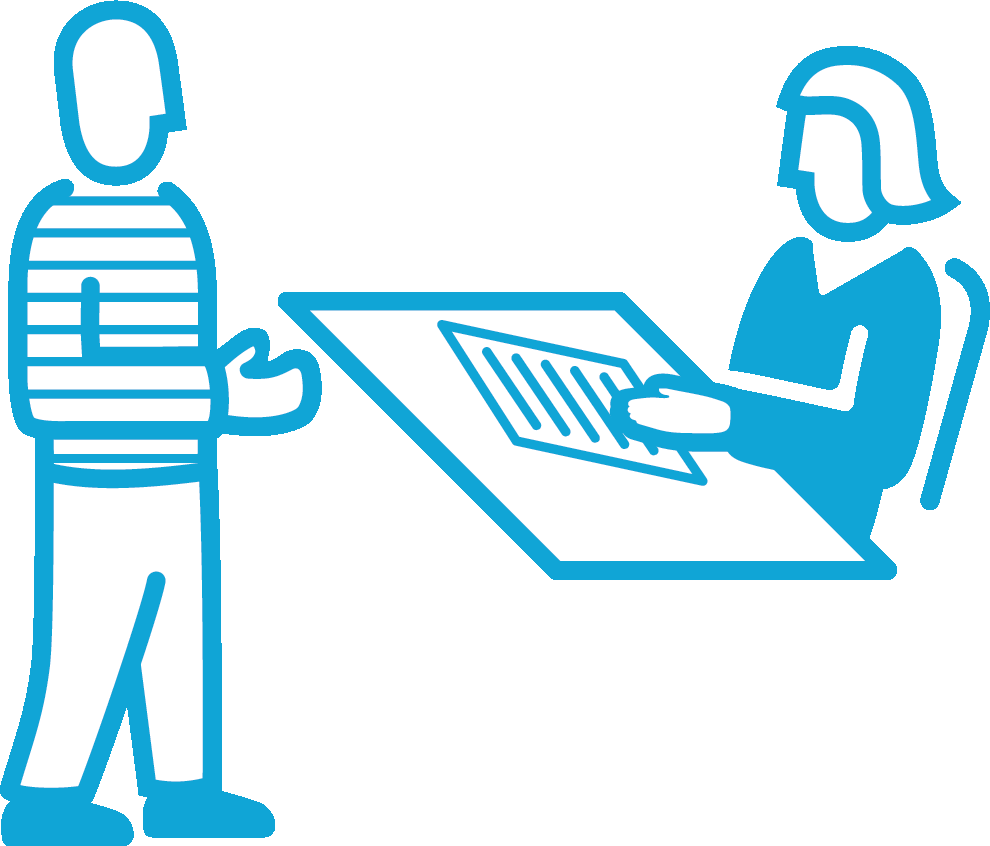 11
[pvm]
5) Osallisuuspeli
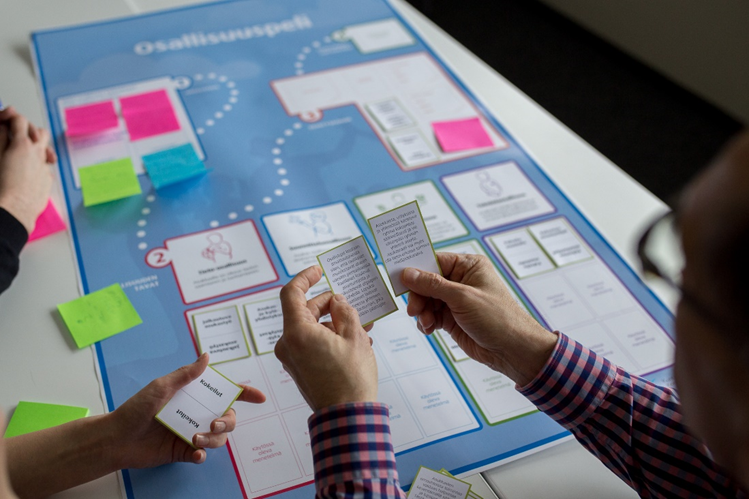 Osallisuuspelissä pelaajat 
pääsevät asettamaan yhteiset tavoitteet asukkaiden 
osallistumiselle ja 
sopimaan siitä, 
miten suunnitelmat 
konkretisoidaan käytännön toiminnaksi.

Pelaamisen kesto 1½ tuntia
12
[pvm]
6) Viestintä osallisuuden tukena
Miten asukkaat tavoitetaan, 
miten viestinnällä motivoidaan 
osallistumaan?

Viestintä on myös osallistumisen 
muoto - miten vastaamme siihen?

Viestintä on vuorovaikutusta 
- miten viestimme osallisuuden vaikutuksista?
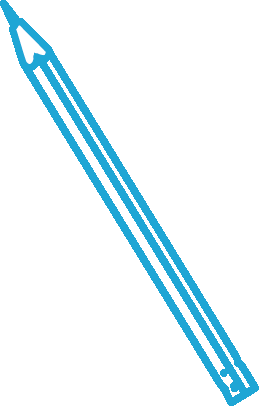 13
[pvm]
7) Avoimuus maakunnan vahvaksi arvopohjaksi
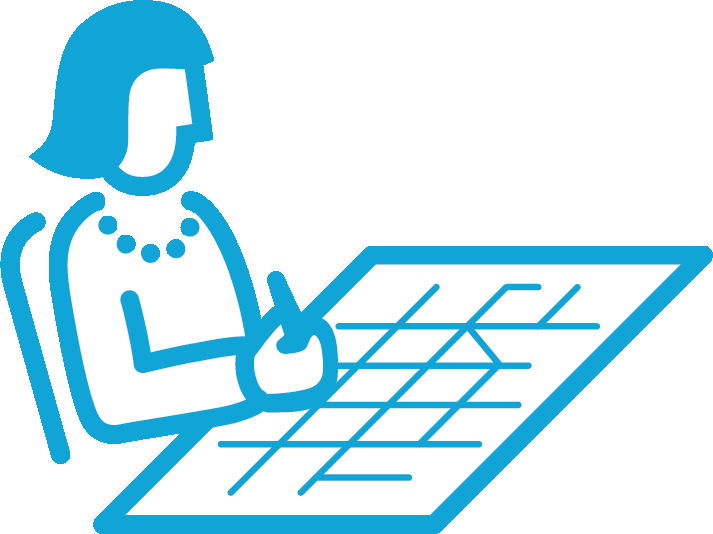 Avoimen hallinnon periaatteet, 
toimintatavat ja käytännöt tiiviissä 
paketissa. 

Avoin maakunta on avoimen hallinnon 
nykyisen toimintaohjelman keskeinen 
teema. 

Miten edistää ymmärrettävyyttä, 
julkisuutta, selkeää kieltä ja kaikkien osallisuutta, eritysesti haavoittuvammassa asemassa olevien ihmisten?
14
[pvm]
8) Osallistumista mahdollistava ja tukeva lainsäädäntö
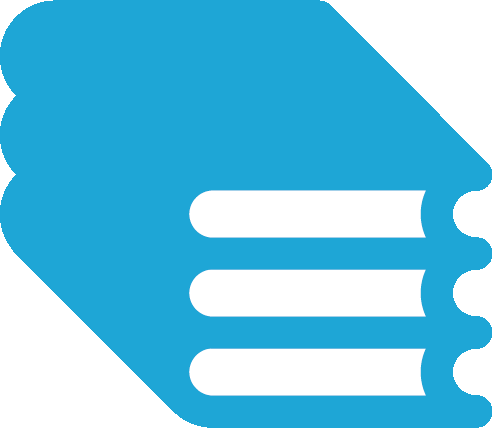 Maakuntalakiluonnoksessa on 
kuntalain tapaan oma lukunsa asukkaiden 
osallistumis- ja vaikuttamisoikeuksista.

Lain mukaan maakuntavaltuusto vastaa 
maakunnan asukkaiden osallistumisen ja 
vaikuttamisen edistämisestä. 

Laissa säädetään ääni- ja äänestysoikeudesta, 
yleisistä osallistumis- ja vaikuttamismahdollisuuksista, 
oikeudesta tehdä aloitteita maakunnan toimintaa koskien, 
oikeudesta tehdä kansanäänestysaloite, 
kansanäänestyksestä, maakunnan vaikuttamistoimielimistä 
ja viestinnästä. 

Lisäksi maakunnan strategiassa tulee ottaa huomioon osallistumis- ja vaikuttamismahdollisuudet.
15
[pvm]